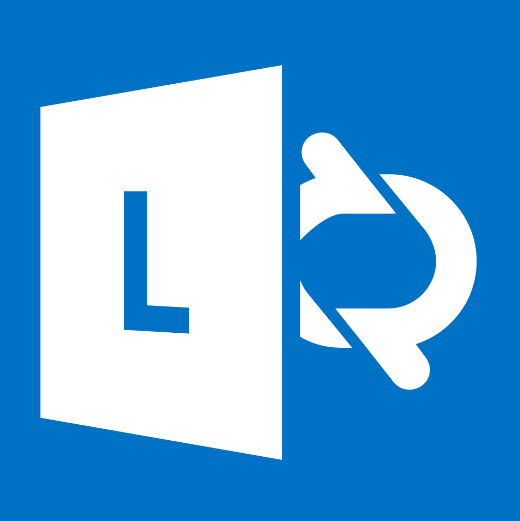 LyncMobiel
Wat kun je met Lync Mobiel?
Contactpersonen toevoegen  (binnen Nordwin College)
Chatten met de hele groep of met één deelnemer
Telefonisch vergaderen 
Video gesprek starten
Kijken of er een vergadering gepland is
Email bericht sturen naar contactpersoon/contactpersonen
Hoe kom je aan de Lync app?
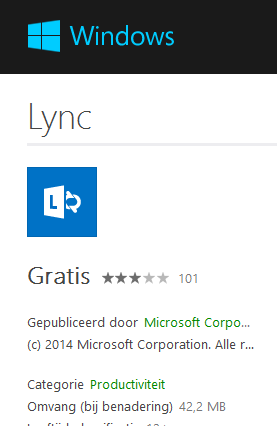 Smartphone met:
Camera
Microfoon
Gratis te downloaden van ‘app stores’ Android, Apple en Windows
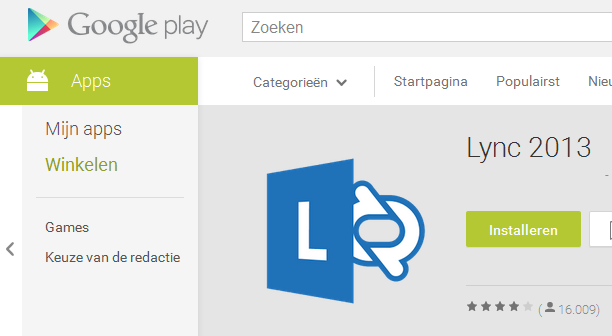 De app heeft een gunstige beoordeling!
Aanmelden
Gebruik je Nordwin account:
Nw (roostercode)
Wachtwoord

Zorg dat ‘Mijn wachtwoord opslaan’ ingesteld staat

Meld je aan…
Aanmelding
Eerste keer kan even tijd kosten…
Zorg voor goede Wi-Fi of 4G bij eerste aanmelding
Zo ziet Lync mobieler uit:
Van boven naar beneden:
Zoekvenster contactpersonen
Alle medewerkers Nordwin College zijn vindbaar…
Mappen met contactpersonen
Snel menu om direct te kunnen communiceren
TIP voor zoeken naar contactpersonen:
Personen staan 3 keer in het systeem,kies het adres geschikt voor ‘Lync-gesprek’
Deze is goed:
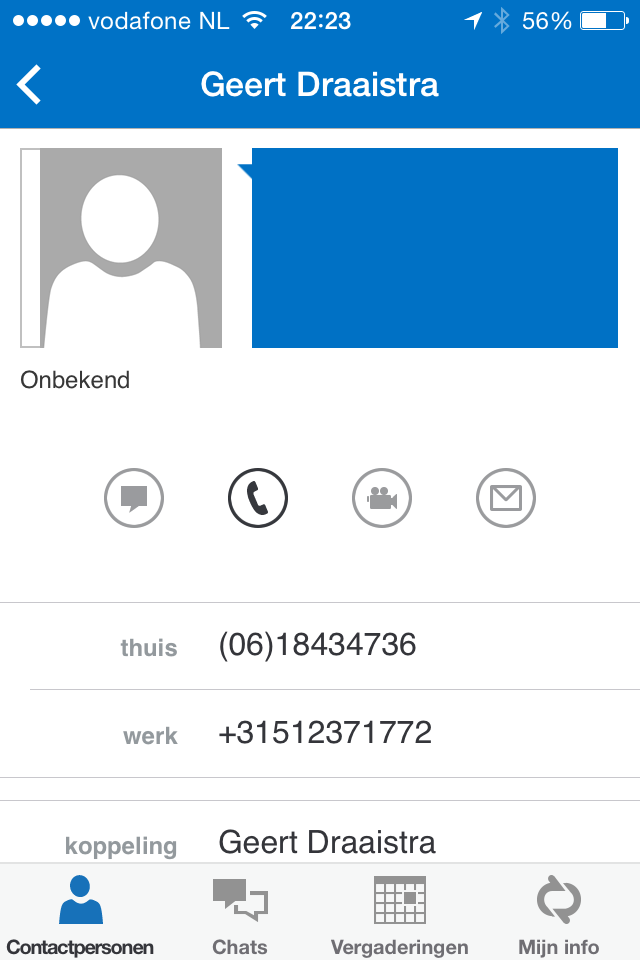 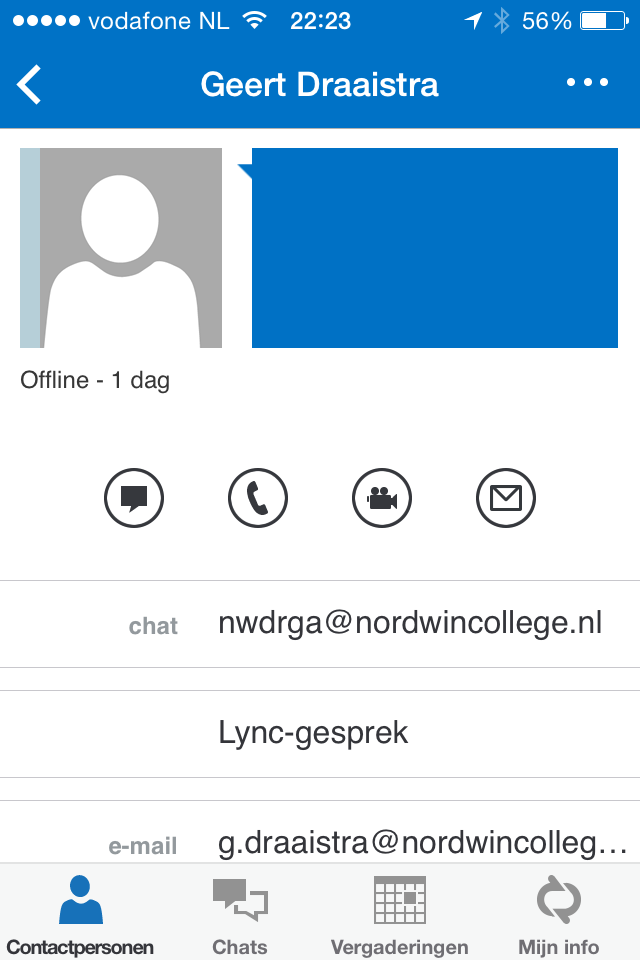 Deze is fout:
?
MappenFavorieten en groepen
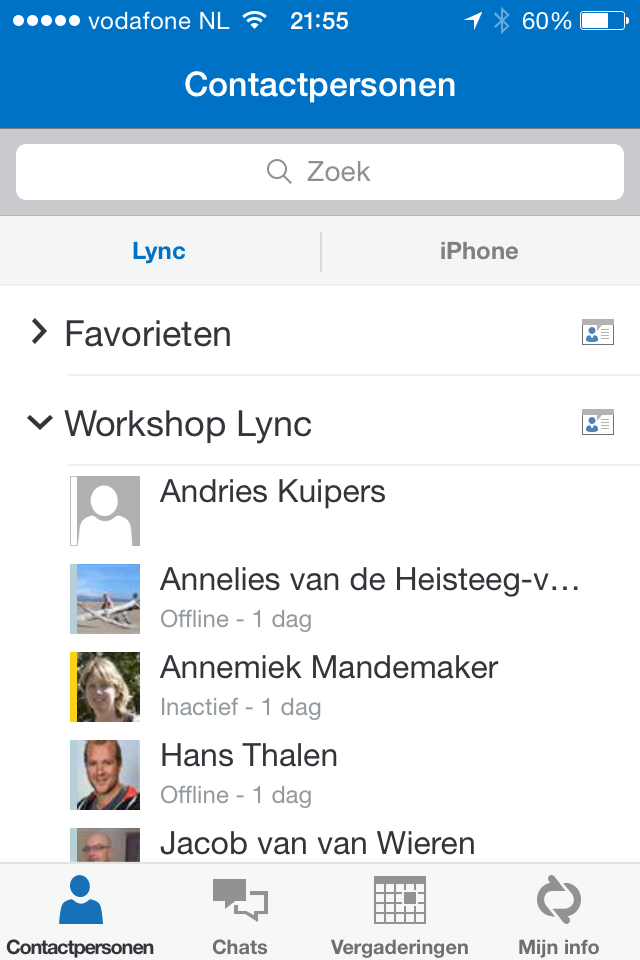 Contactpersonen kun je via zoekvenster opslaan in Favorieten
Ingedeeld bij een groep? Dan staat de groepsmap klaar (hier Workshop Lync)
Klik op titel van de map en je ziet de deelnemers
Sessie starten:
Scherm voor sessie met 1 contactpersoon:
Per groep of per persoon:
Als je met de hele groep een sessie wilt starten klik je op het icoontje naast groepsnaam

Als je met één contactpersoon of groepsdeelnemer een sessie wilt beginnen klik je op de naam
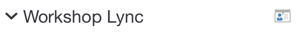 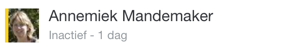 Wat is er mogelijk?:
Voorbeeldscherm voor sessie met 1 contactpersoon:
Per groep en per persoon:
Chatten
Telefoneren
Videogesprek
E-mail sturen

Dus: Per groep kun je samen telefonisch vergaderen of een videogesprek voeren
Hoe kun je zien of iemand ‘Beschikbaar’ is (1)?
In Groepsmap:
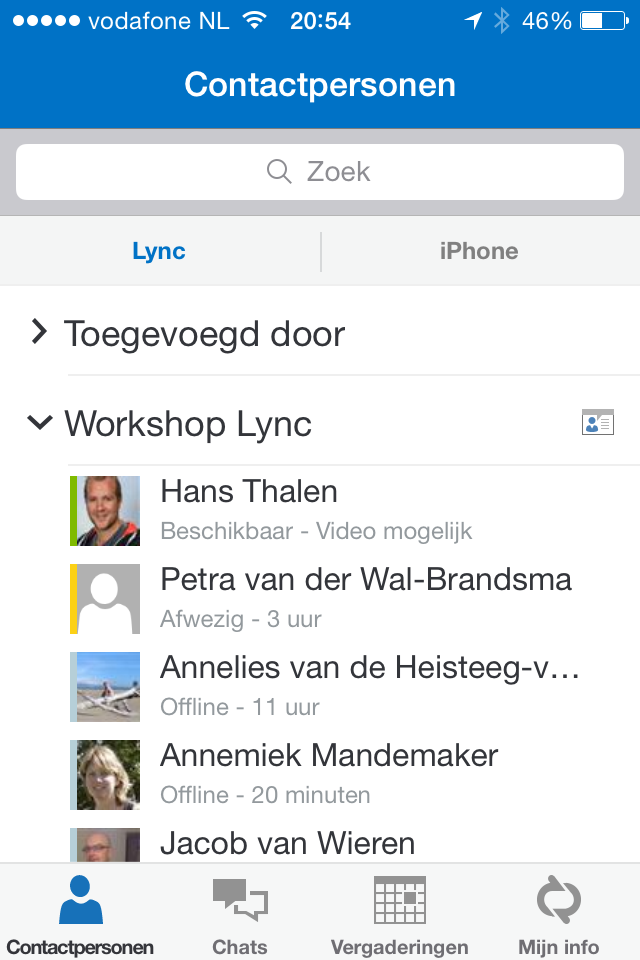 Groen = Beschikbaar
Geel = Afwezig
Grijs = Offline
Hoe kun je zien of iemand ‘Beschikbaar’ is (2)?
Klik op contactpersoon en je ziet status in communicatievenster:
Communicatievensters:
Chatvenster:
Grijs = Offline
Groen = Beschikbaar
Let ook op signalen:
1 contactpersoon beschikbaar
Hoe ziet een chat er uit?
Zelfde als alle bekende chatkanalen
Dus leerlingen voelen zich er in thuis
Met Lync echter meer mogelijk zoals samen telefoonvergadering of video vergadering
Video vergadering
Zorg dat camera en microfoon aan staan (is voor mobiele apparaten al standaard)
Camera standaard alleen beschikbaar met Wifi..
Via ‘Mijn info’ is dit aan te passen
Camera Hans staat niet aan!
Mijn info voor instellingen
Bij Mijn info kun je:
Een opmerking plaatsen in de tekstballon
De status aanpassen
De opties aanpassen
Mijn status
Via ‘Mijn info’ kun je de status van het moment instellen:
Beschikbaar
Bezet
Niet storen
Zo terug
Niet op het werk
Als afwezig weergeven
Opties instellen
Spraak uitgezet i.v.m. telefonisch vergaderen alleen met Wi-Fi:
Je kunt ook de profielfoto’s uit of inschakelen:
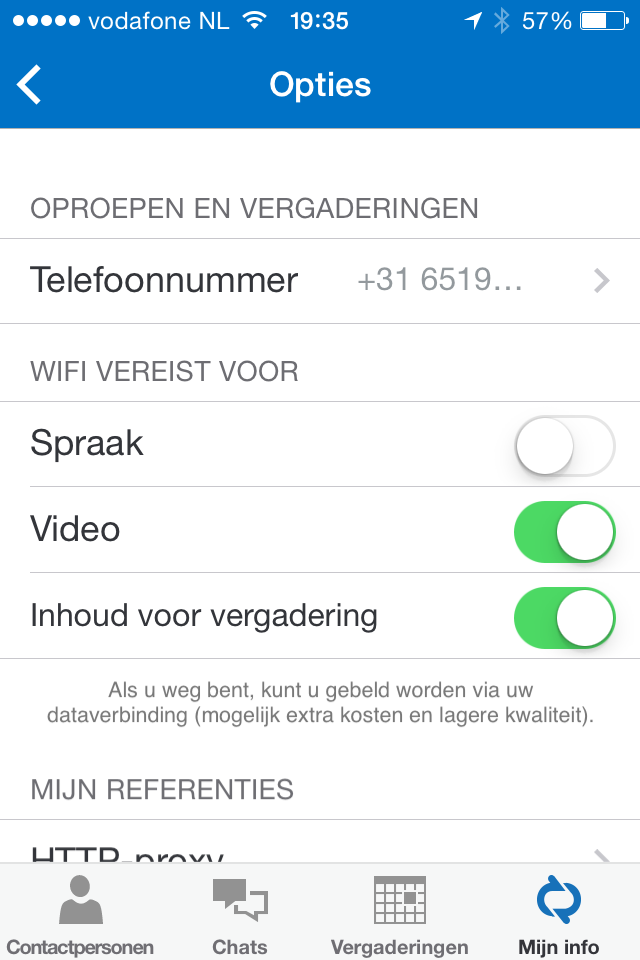 Via ‘Mijn info’ kun je bij de ‘Opties’ komen
LET OP:Standaard staat ‘Spraak en video’ op: ‘Wifi vereist’ 
Als je een goede 4G verbinding hebt kun je spraak en/of video uitvinken (let op je databundel).
Agenda voor vergaderen
Wanneer je in Outlook een vergadering hebt gepland, staat het ook in de app!
Veel succes met Lync!!
Ondersteuning nodig:
Arrangement Communiceren met Lync
http://maken.wikiwijs.nl/57596/Communiceren_met_Lync
Voor workshop/training:Neem contact op met je i-coach elo@nordwincollege.nl